Treatment of convulsive status epilepticus in adults
Status epilepticus (SE) 
is a single seizure lasting more than five minutes or two or more seizures within a five-minute period without the person returning to normal between them
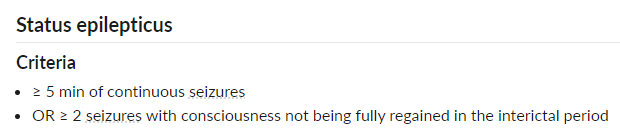 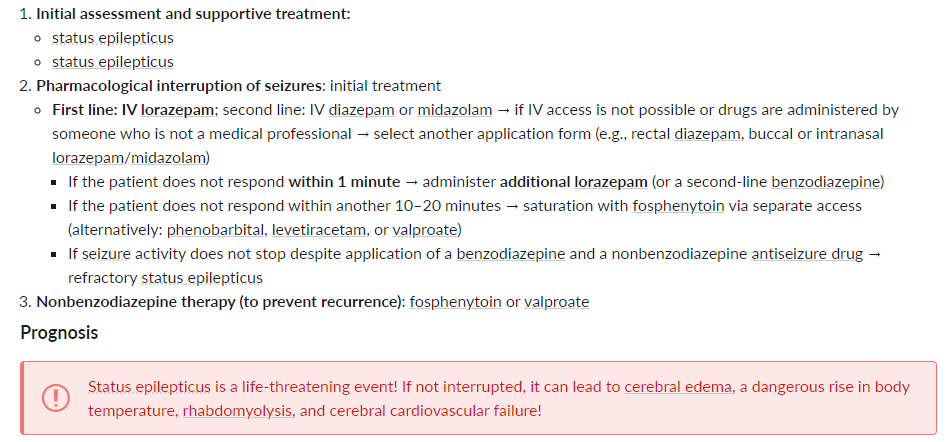 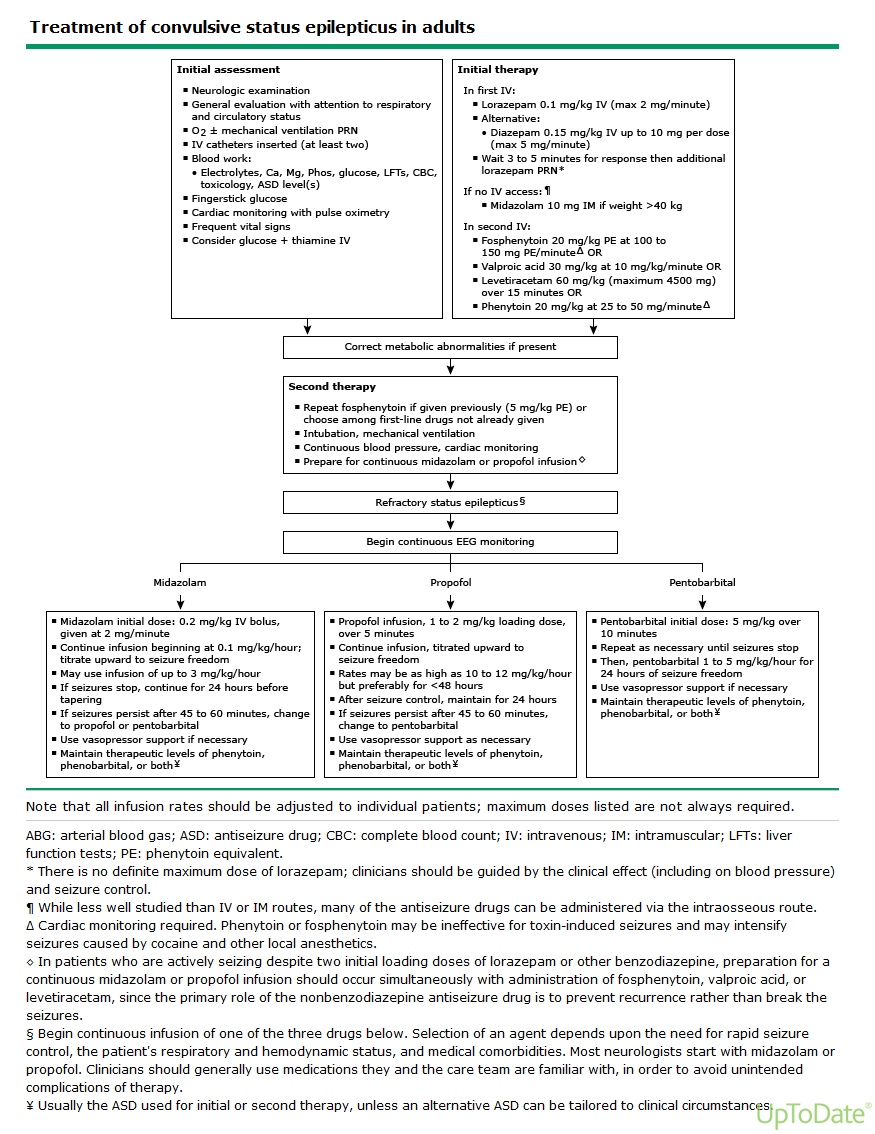 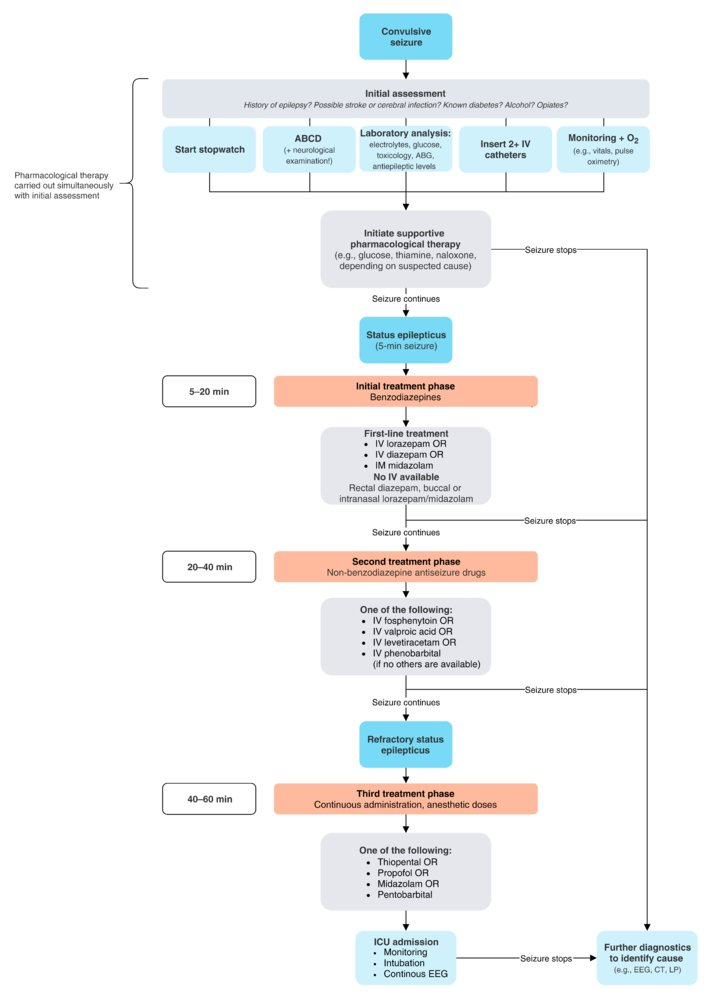 Thank you
LUBNA SAMEER
References :
UPTODATE
AMBOSS